Работу выполнили: 
Гущина Н.А.
Ларина Е.А.
МБДОУ №66 «Непоседы»
г. Мытищи
2021г
Улицы моего города
Цель работы: познакомиться с разнообразными названиями улиц нашего города и историей происхождения некоторых из них.

Задачи: собрать информацию о названиях улиц;
узнать, как называются улицы города Мытищи;
изучить историю возникновения отдельных улиц.
«Мой город» (Владислав Амелин)
Новомытищинский проспект
Новомытищинский проспект - центральная и главная улица города Мытищи, рядом находится Мытищинский ЦПКиО.
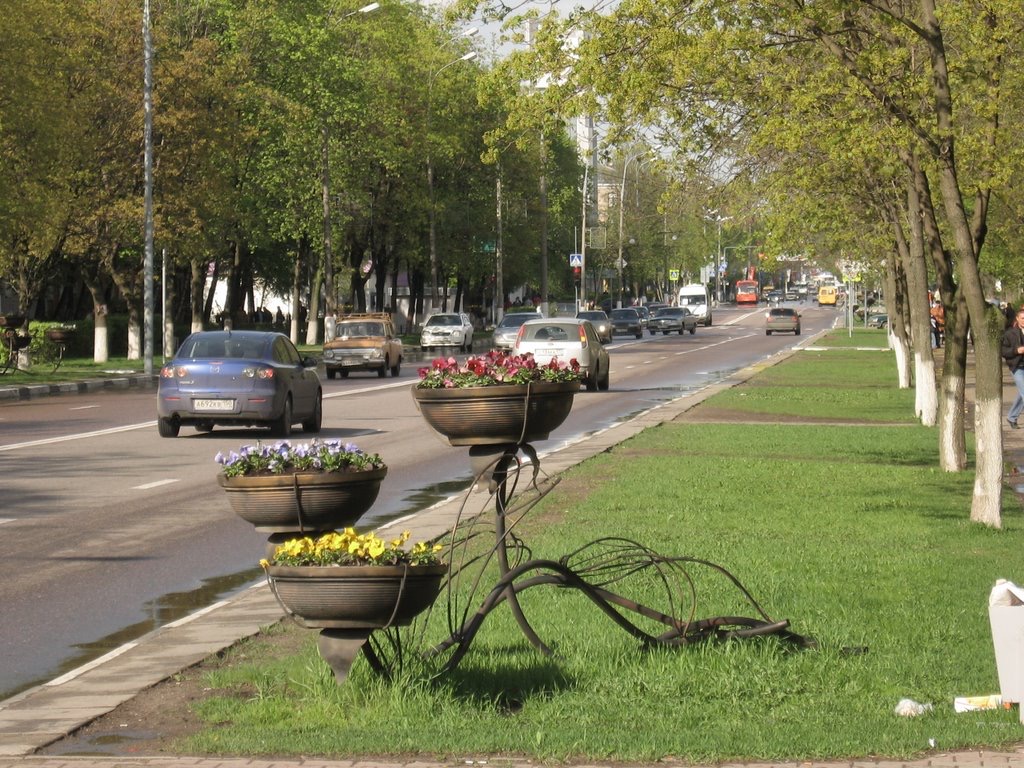 Мытищинский ЦПКиО
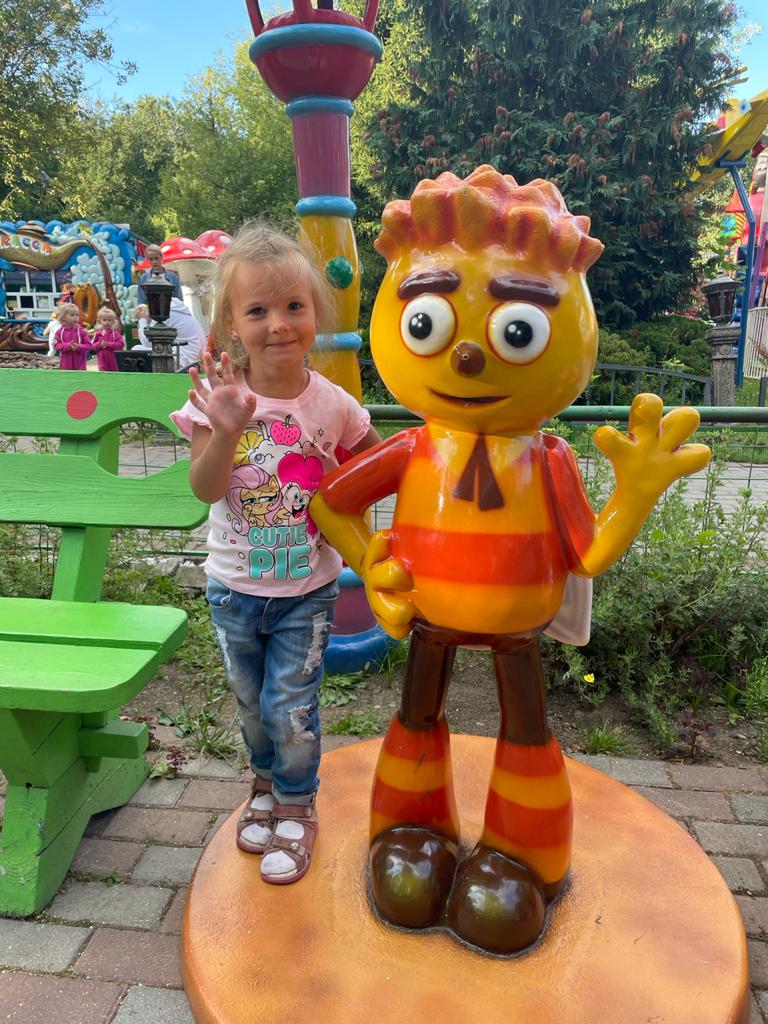 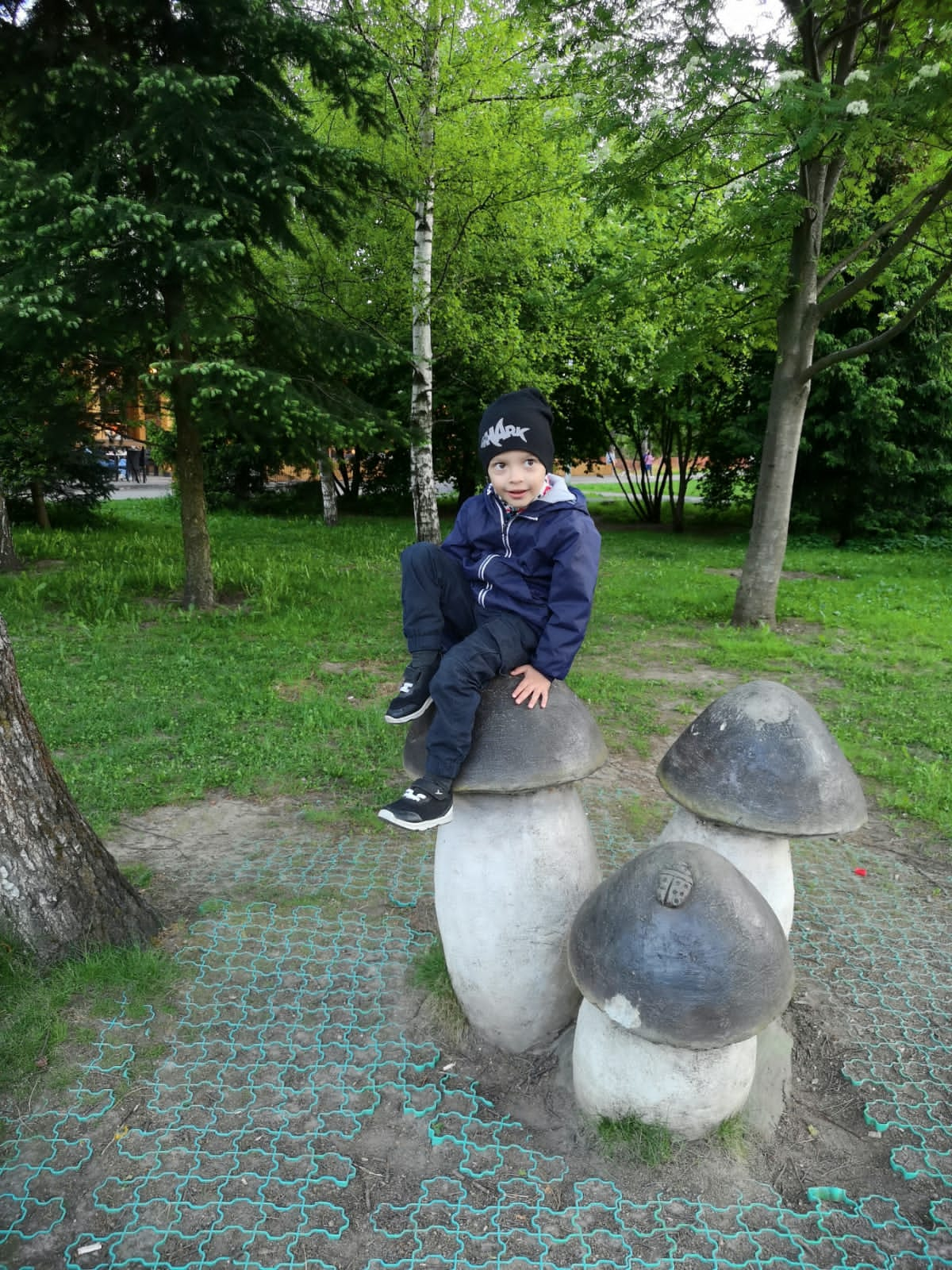 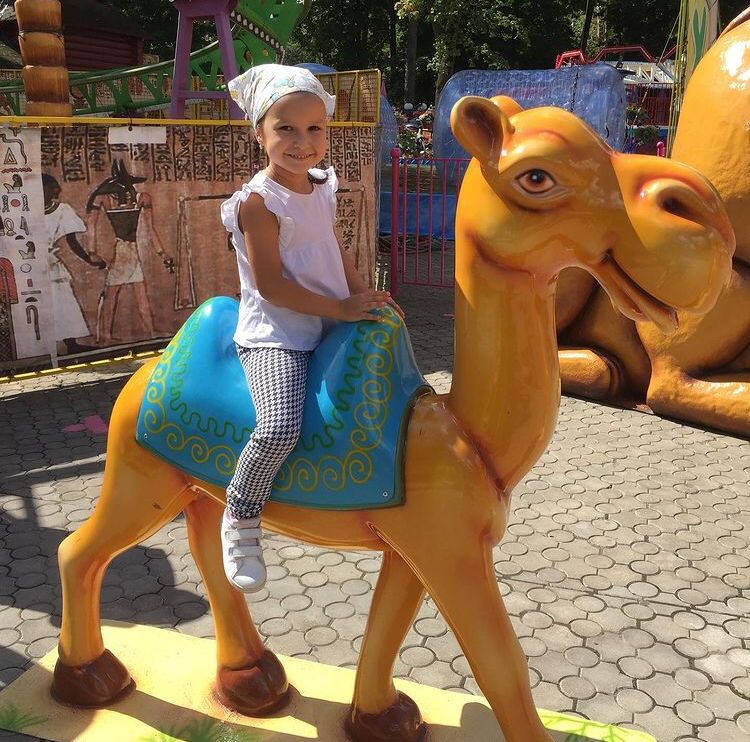 Река Яуза
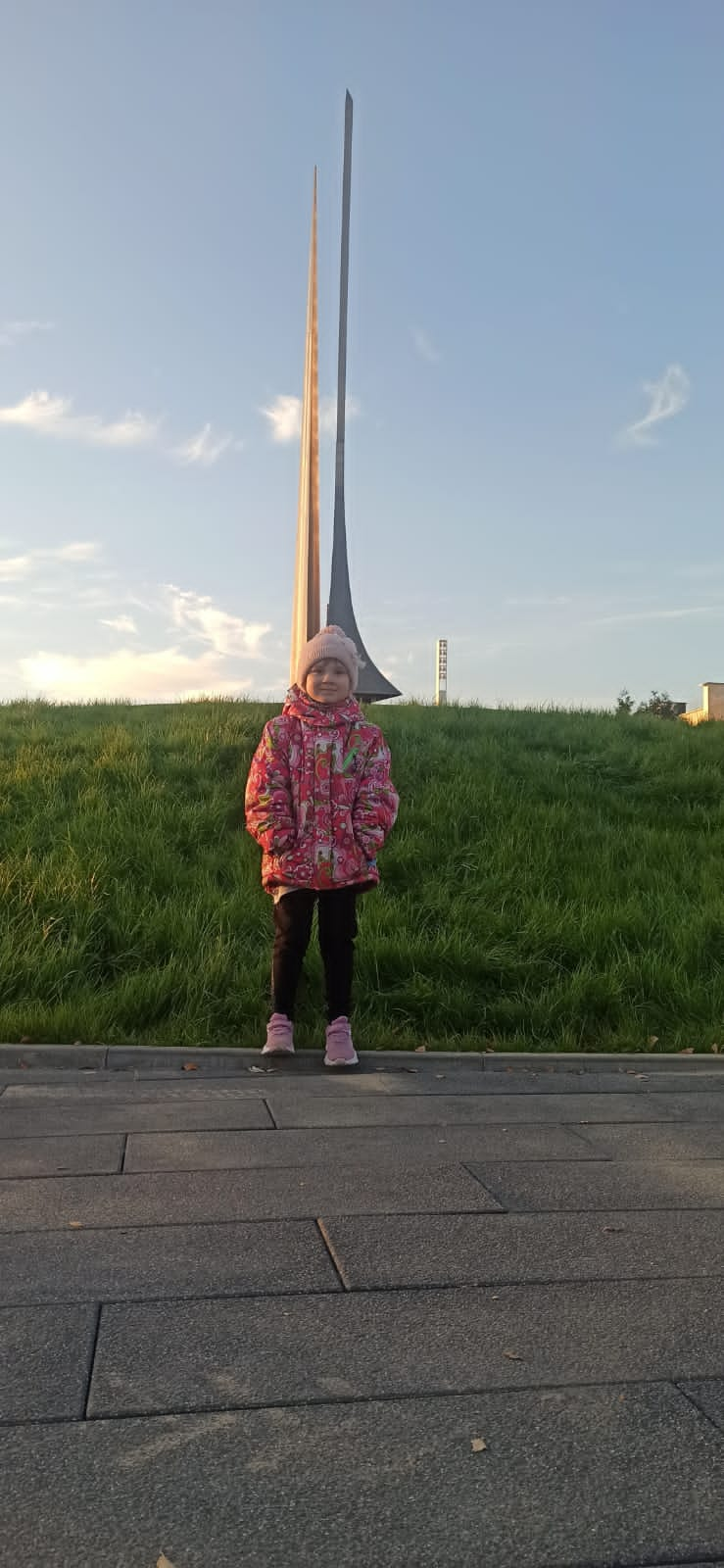 Яуза - малая река в Московской области и Москве. Расположена рядом с Мытищинским ЦПКиО.
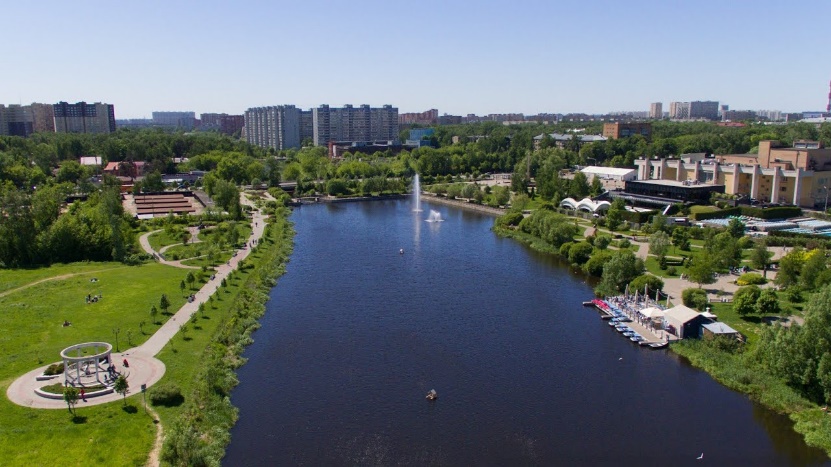 Улица Сукромка
Раньше здесь были теплицы, а сейчас современные дома и новая улица Сукромка, которая получила свое имя от названия реки (притока Яузы)
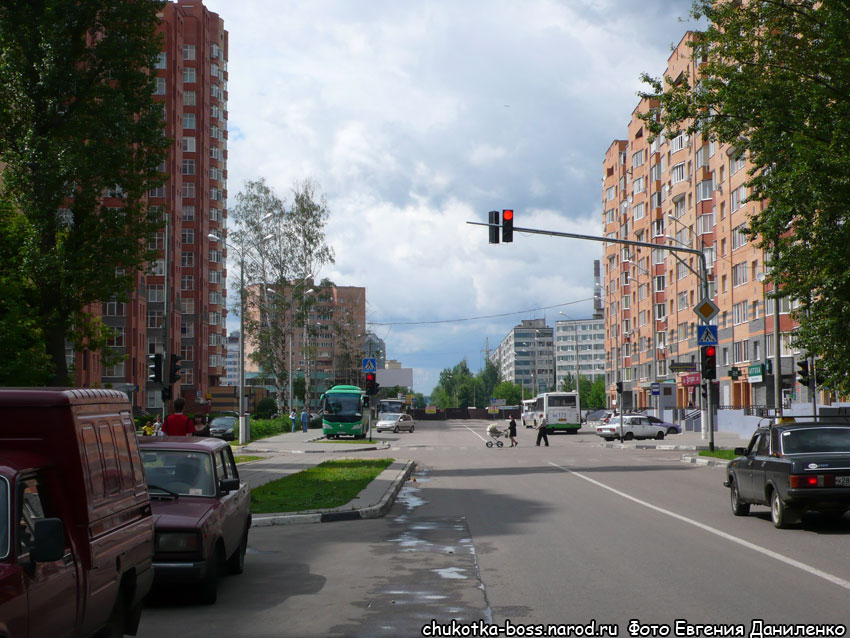 Улица Летная
Улица Сукромка пересекается с улицей Летная, одной из старейших улиц. На пересечении улиц установлен памятник самолету. История этой улицы связана с  Мытищинским аэроклубом основанным 1937г.
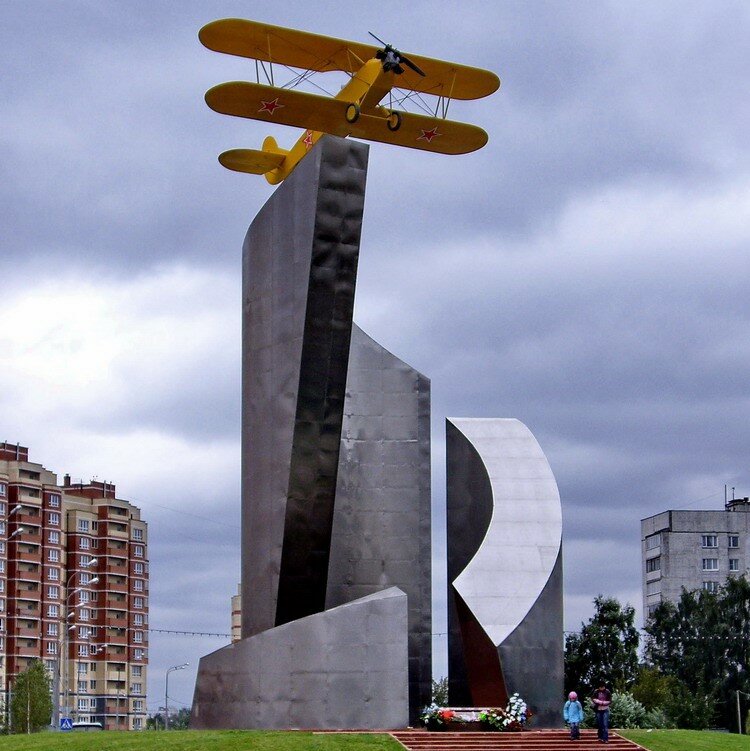 Улица Благовещенская
Является продолжением ул. Летная. Это одна из новых улиц города, которая получила свое название в честь старинной церкви в селе Тайнинское.
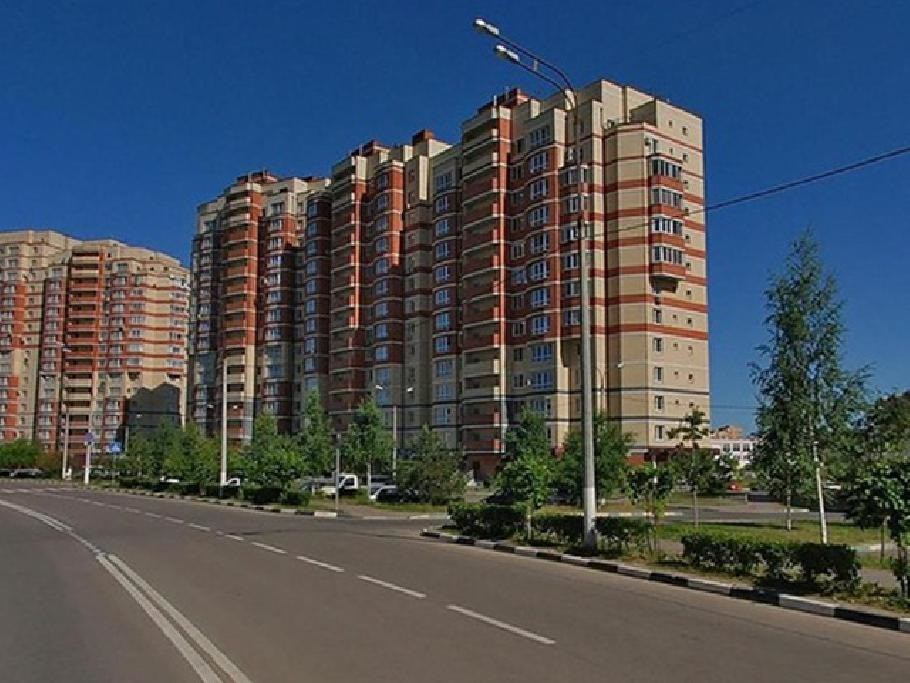 Церковь Благовещения Пресвятой Богородицы в Тайнинском
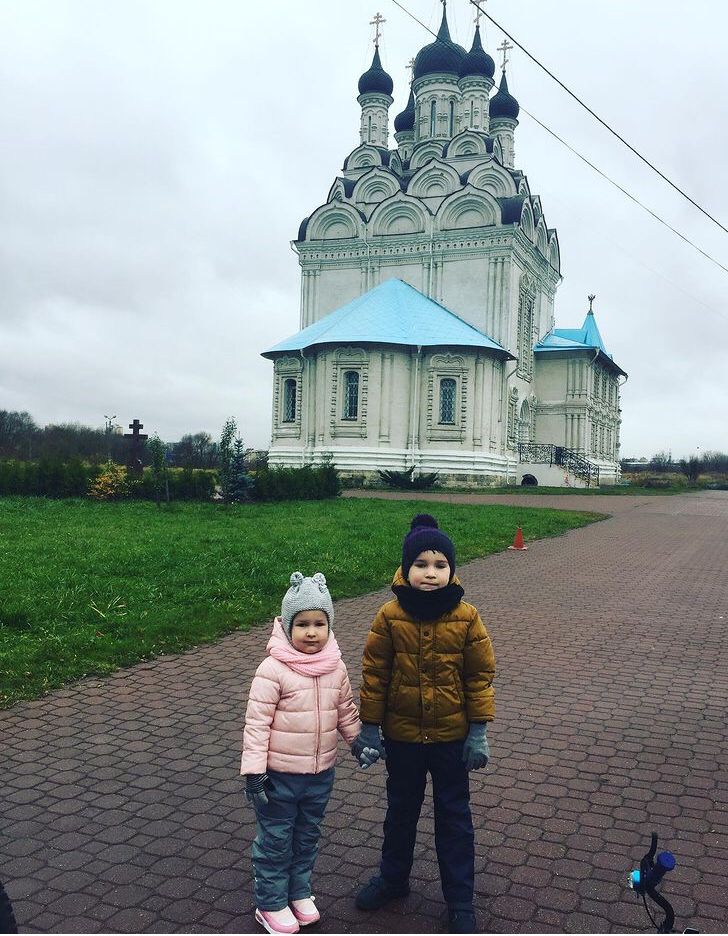 Бульвар Ветеранов
Аллея Ветеранов – сквер и одна из улиц города Мытищи. Здесь сделан Мемориальный комплекс в честь Героя СССР летчицы Н.М. Распоповой.
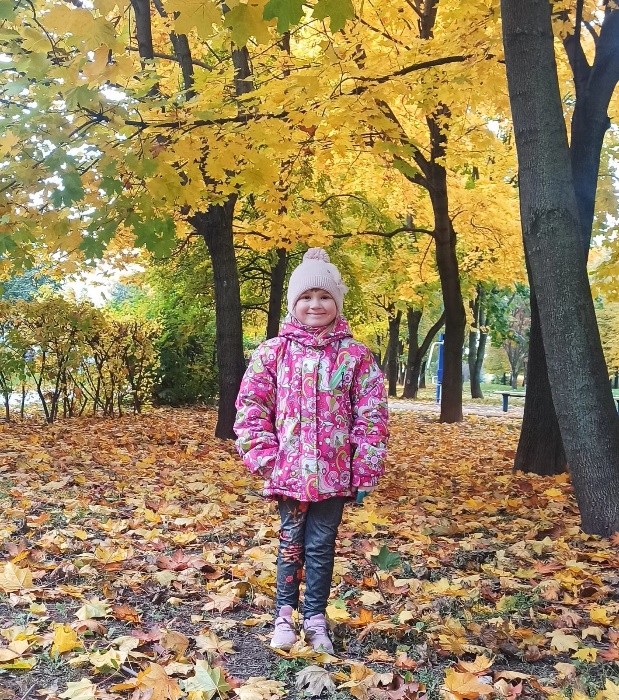 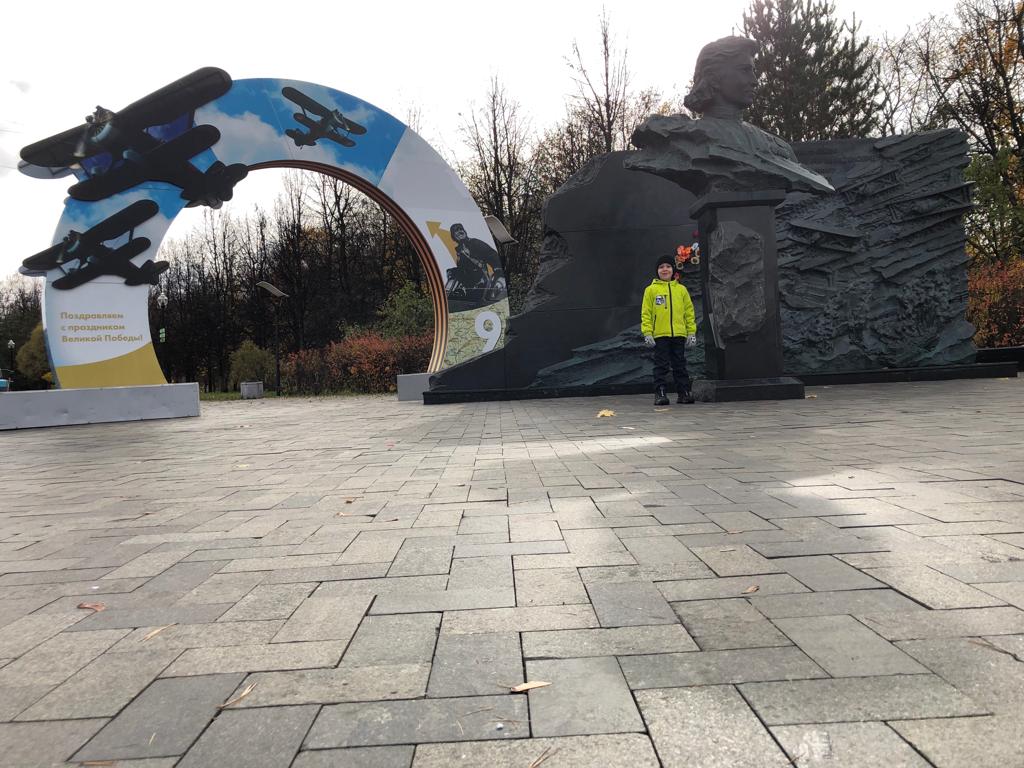 Улица Борисовка
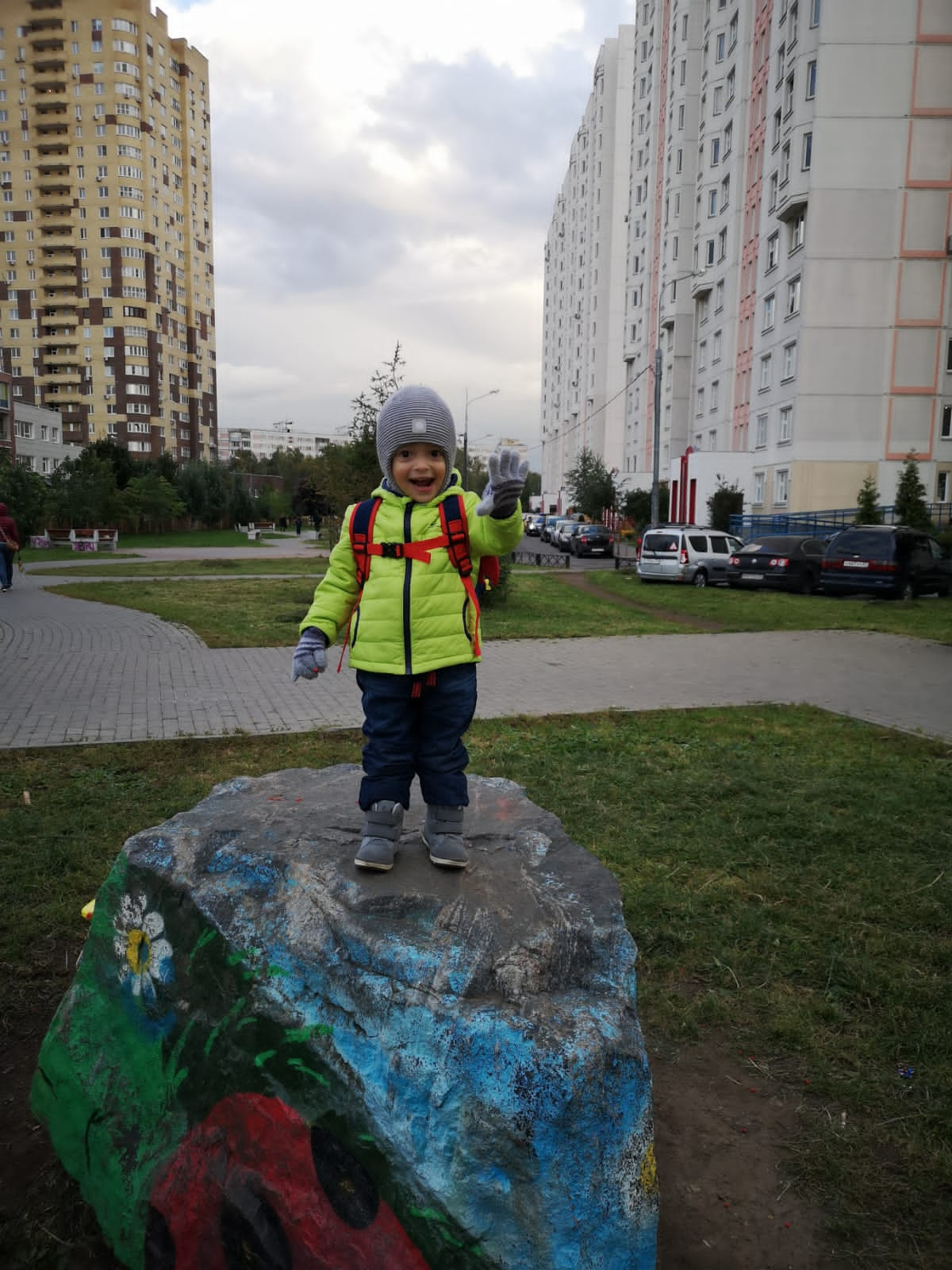 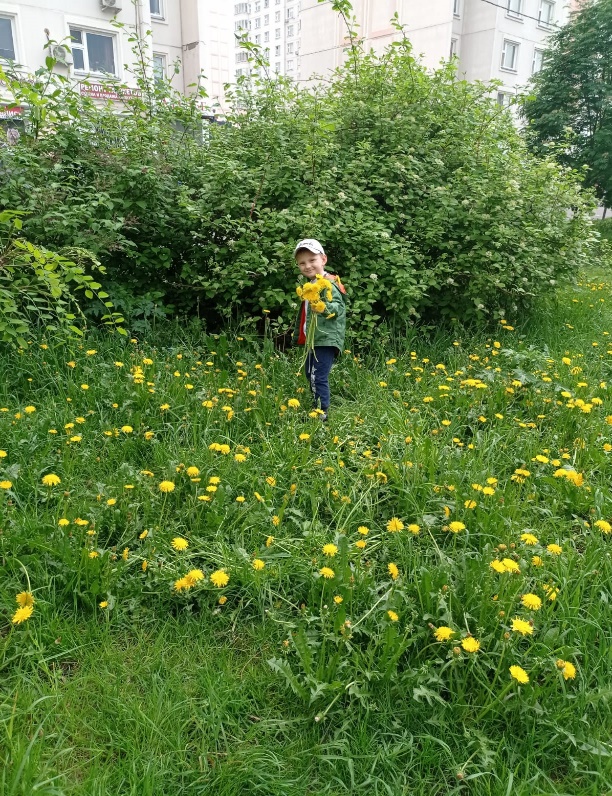 Название новой улицы в г. Мытищи присвоено в 2007 году по имени р. Борисовки, небольшого левого притока р. Сукромки, расположенного чуть к западу от улицы.
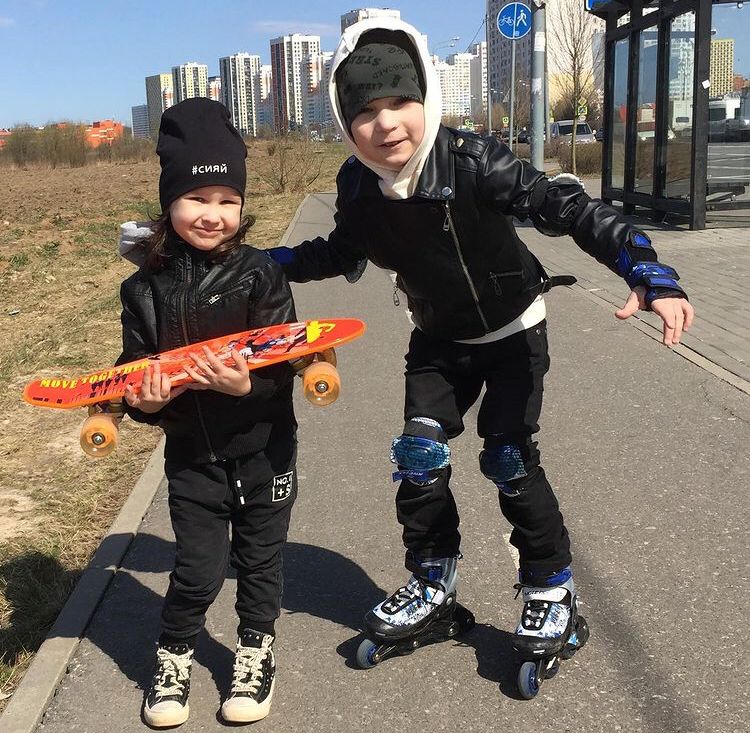 Улица Мира
Улица Мира — одна из главных улиц города Мытищи. Улица сначала называлась Рабочей. Затем её переименовали в Садовую, а называть улицей Мира её стали после того, как по ней начал ходить  первый автобус.
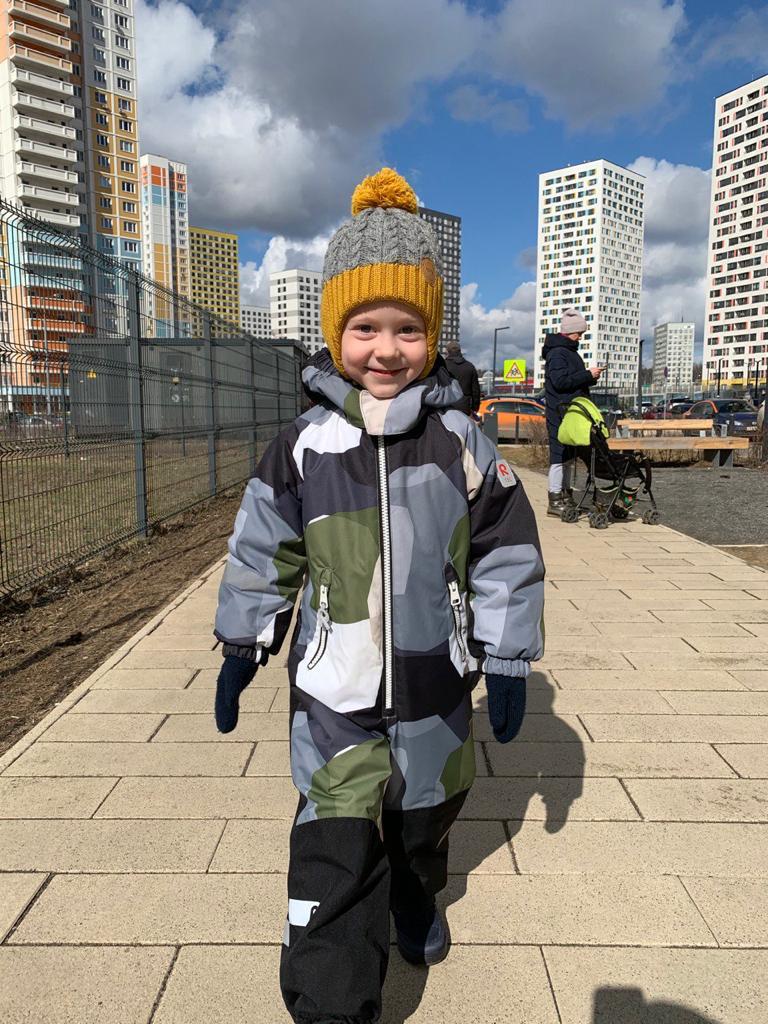 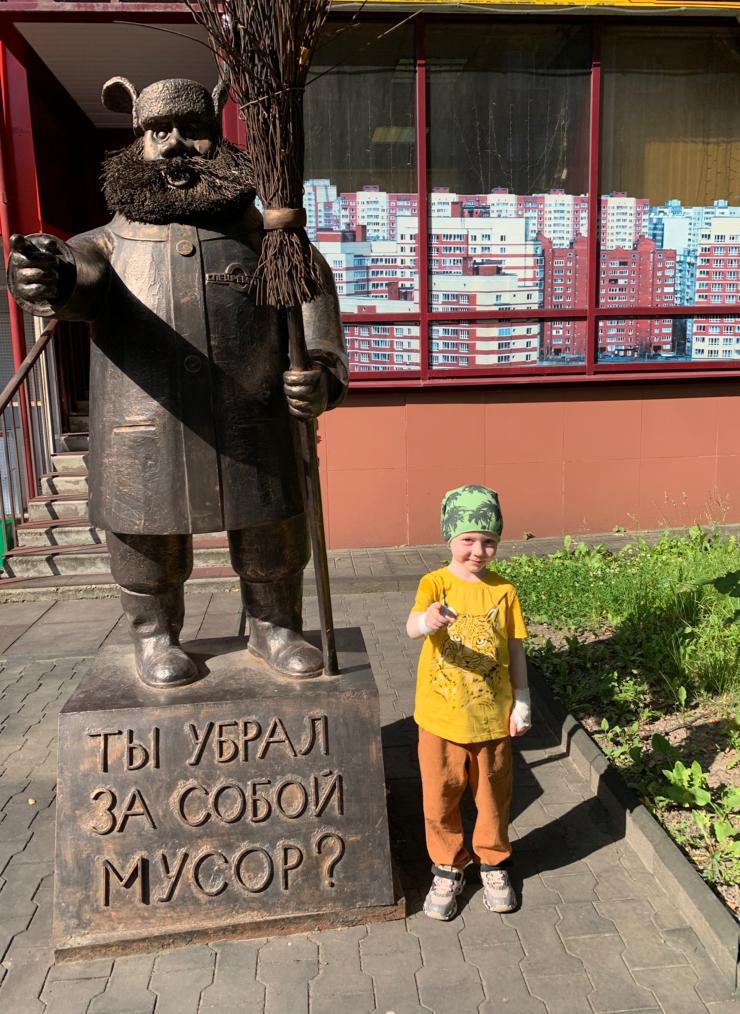 Лесопарк
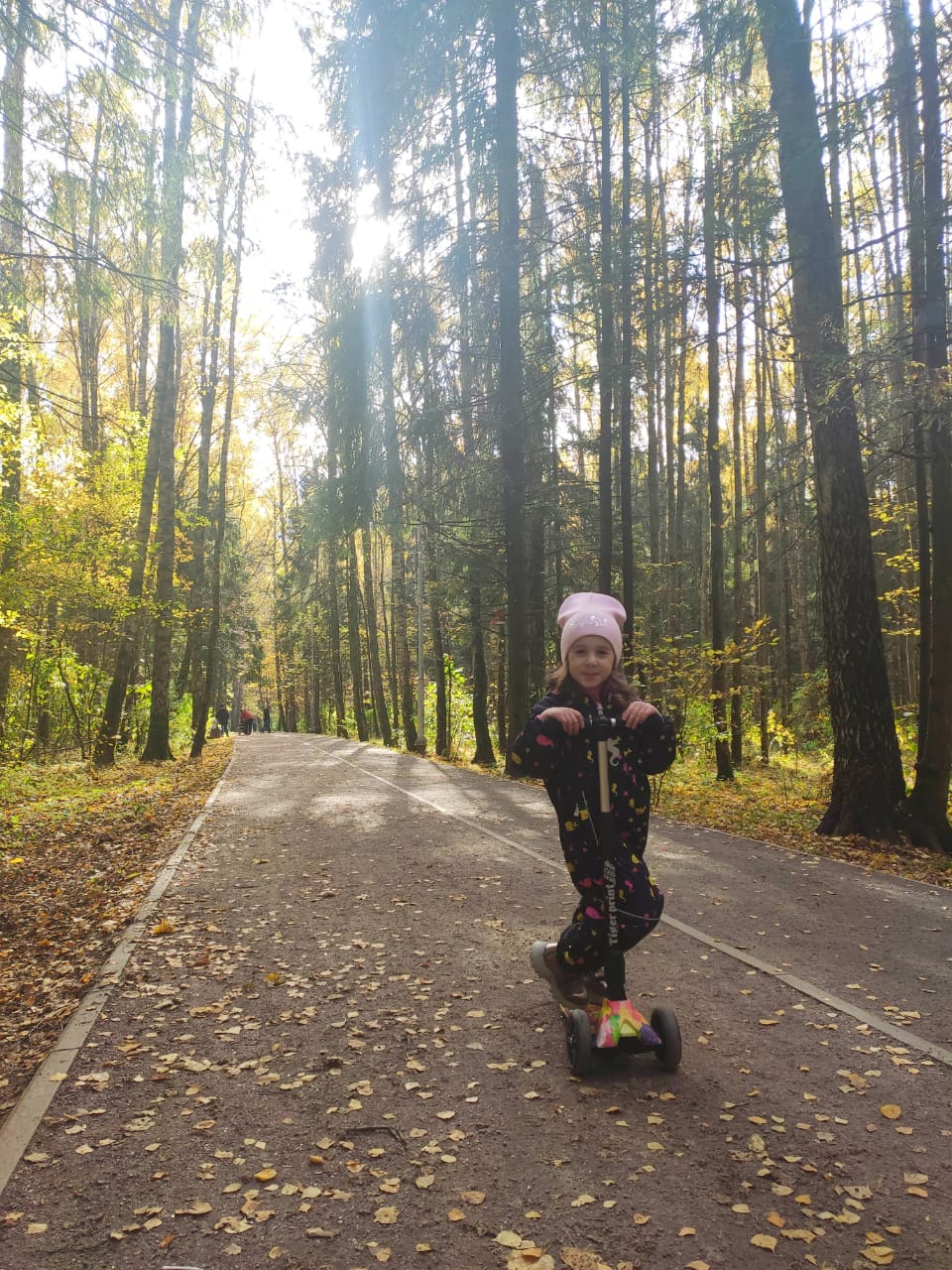 Улица Мира является дорожным участком продолжения Волковского шоссе. Рядом с которым находится новый лесопарк.
Вывод:
«Улица, как зеркало, отражает всю жизнь человека и в будни, и в праздники».
Названия улиц несут в себе память поколений, память людей, чья жизнь была связана с городом, районом. В их названиях отражается история не только города и его жителей, но и история страны. Поэтому мы должны знать, какие события происходили в городе и в стране, чьим именем названы улицы города и сохранить это знание для будущих поколений.
Список использованных источников и литературы:
http://ru.Wikipedia.org (Википедия – свободная энциклопедия [электронный ресурс])
https://mytyshi.ru/ (Сайт города Мытищи [электронный ресурс])
М. А. Клычникова «Мытищи. Путеводитель по городу и району». Мытищи, 2005г. [электронный ресурс]